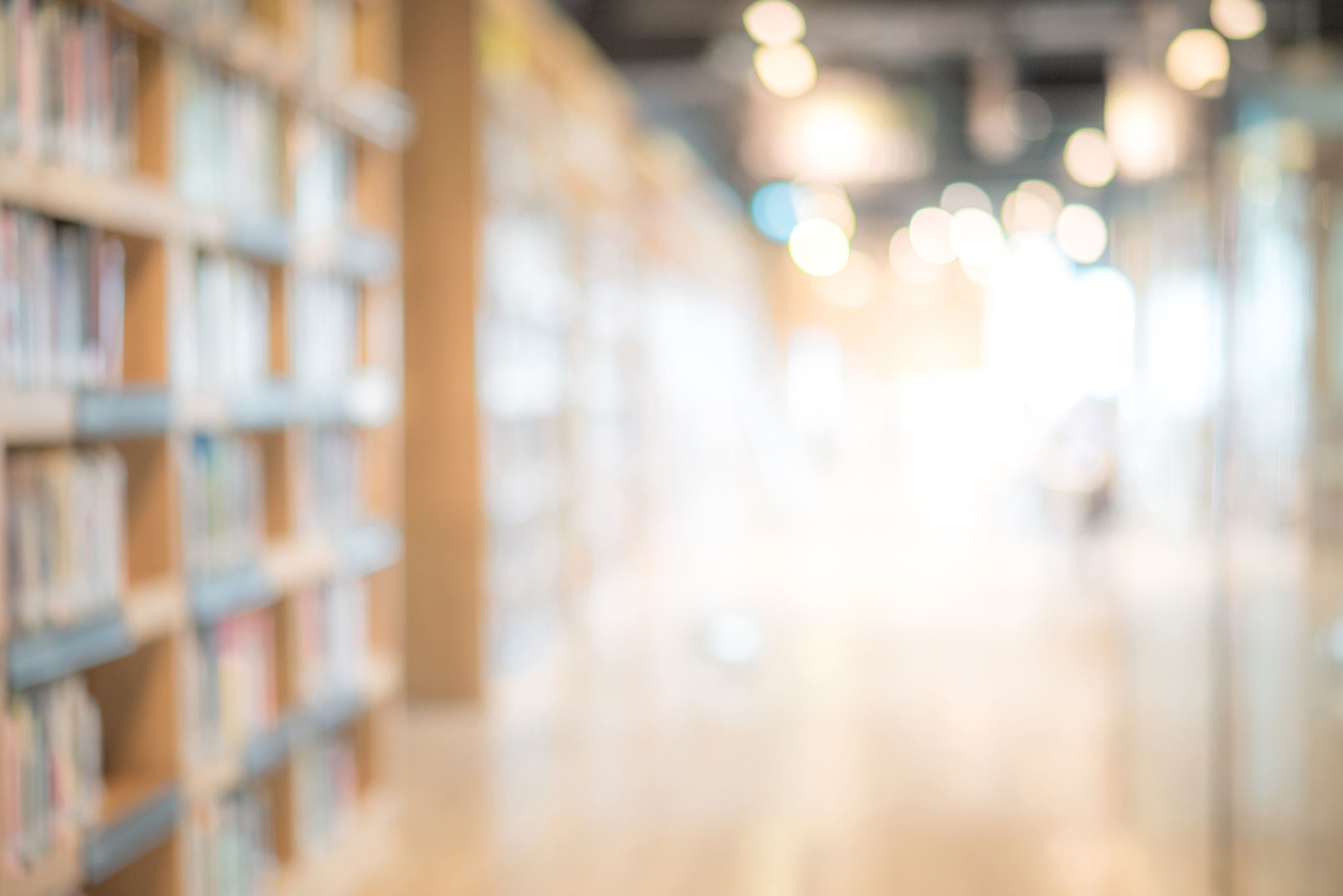 Lukio ja ylioppilastutkinto
Ota arvostetut askeleet jatko-opintoihin!
Tekstit: Tampereen kaupungin lukio-oppaat 2021-2025
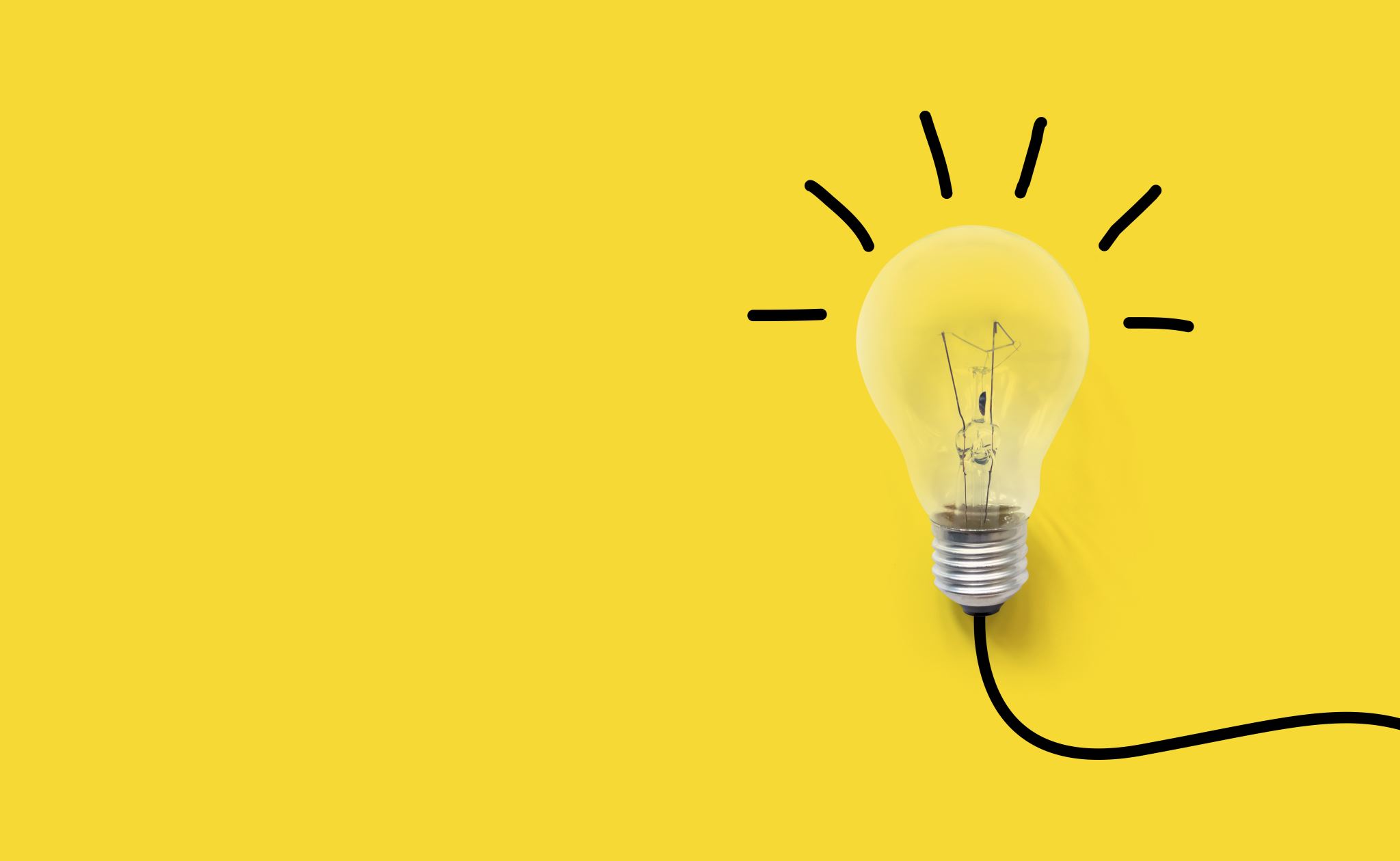 Lukiosta saat
• laajan yleissivistyksen 
• hyödyllisiä kieliopintoja 
• vahvat matemaattiset taidot 
• monipuoliset reaaliaineopinnot 
• mahdollisuuden kehittyä taito- ja taideaineissa 
• hyvät valmiudet jatko-opintoihin 
• erinomaiset opiskelutaidot yliopistoihin ja korkeakouluihin
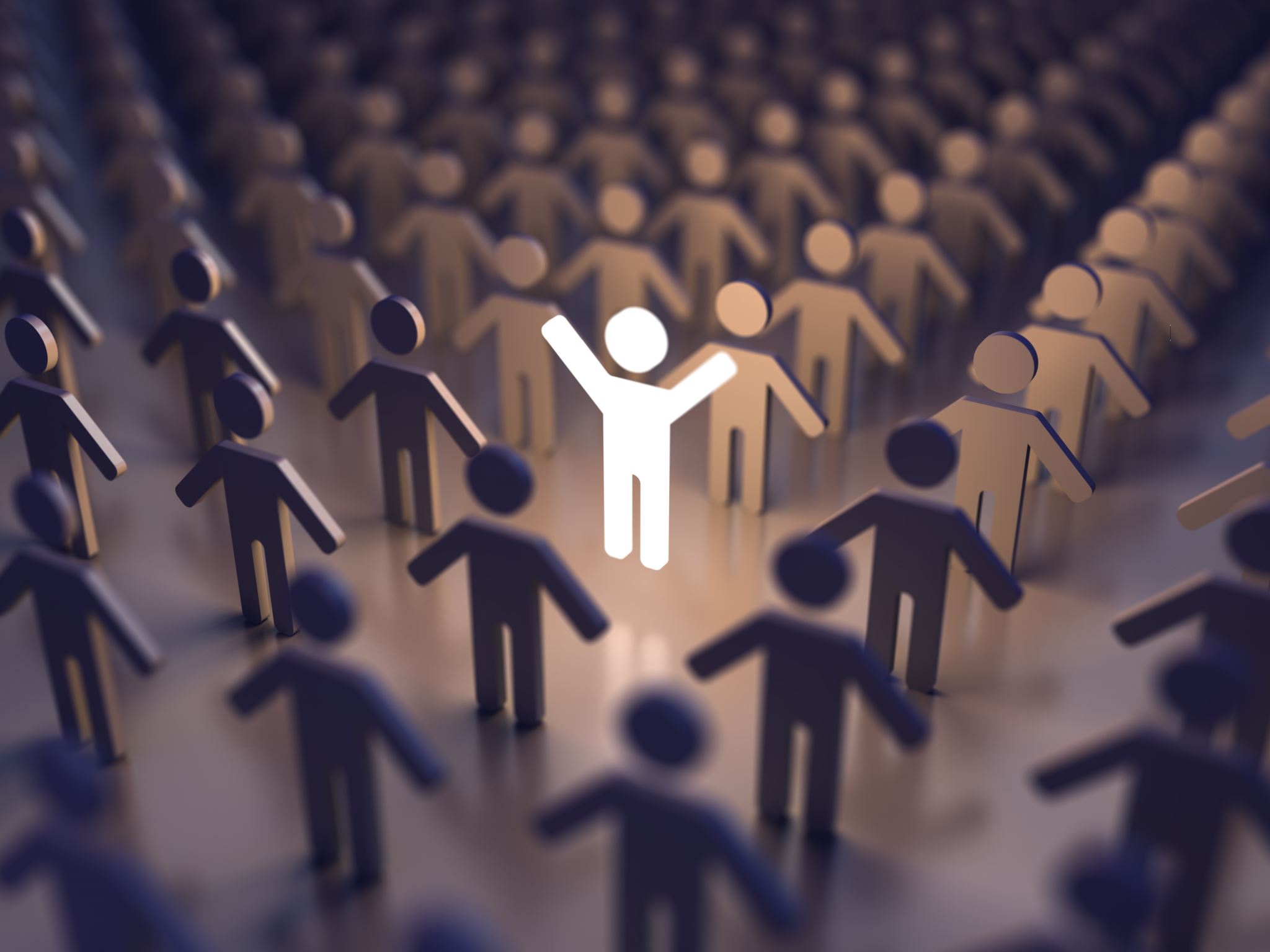 Pieni, suuri, persoonallinen…
Kaikissa lukioissa tarjotaan samat perusoppiaineet, joten mikä tahansa lukio on oikea ja turvallinen valinta. Lukion voi valita oman kiinnostuksensa mukaan. 
Eri lukioissa on tarjolla erilaisia painotuksia, joten ennen valintaa kannattaa perehtyä rauhassa ja ennakkoluulottomasti kaikkiin mahdollisuuksiin.
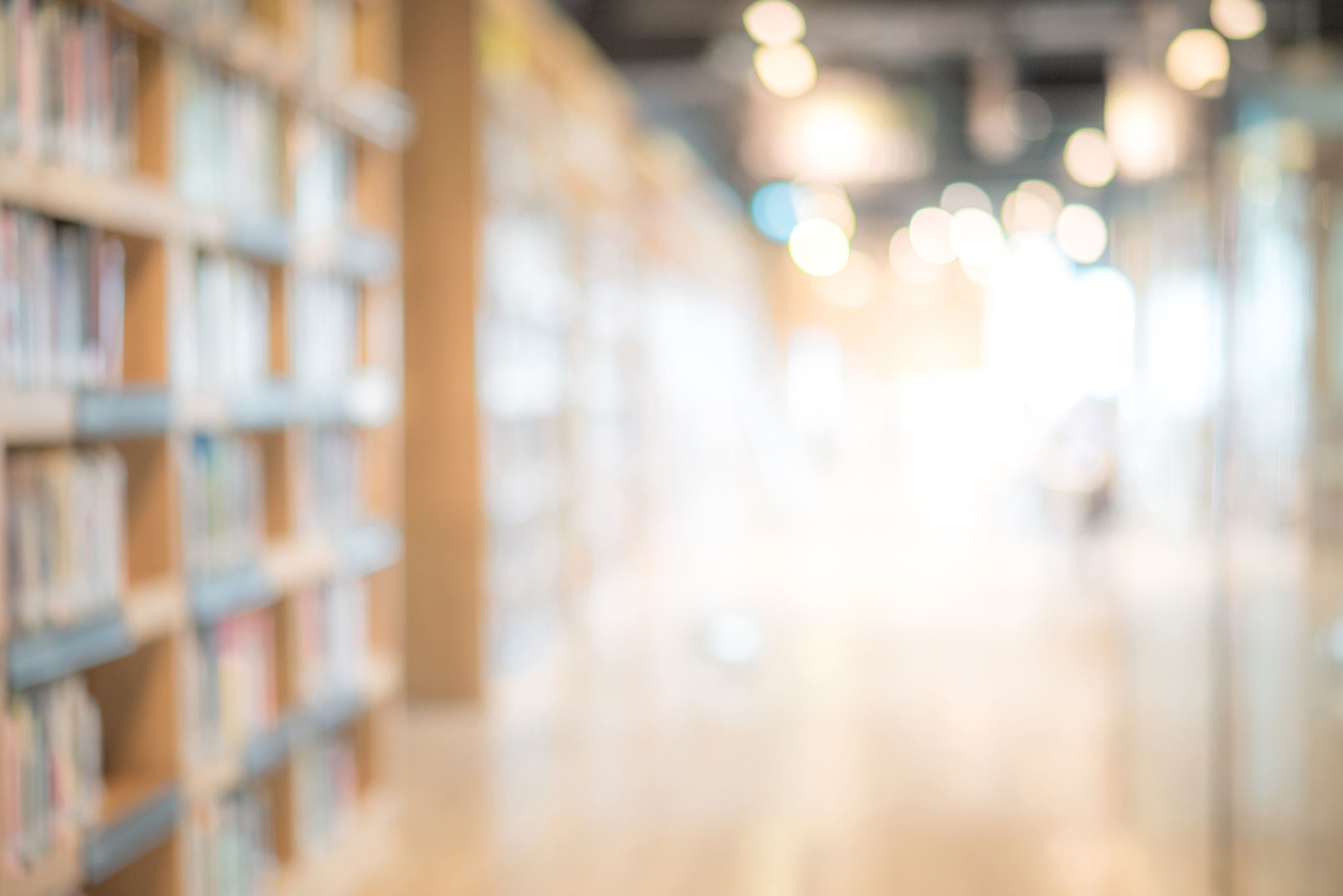 Valitse lukio kiinnostuksesi mukaan. 
Kaikissa lukioissa tarjotaan samat perusoppiaineet, joten mikä tahansa lukio on oikea ja turvallinen valinta.
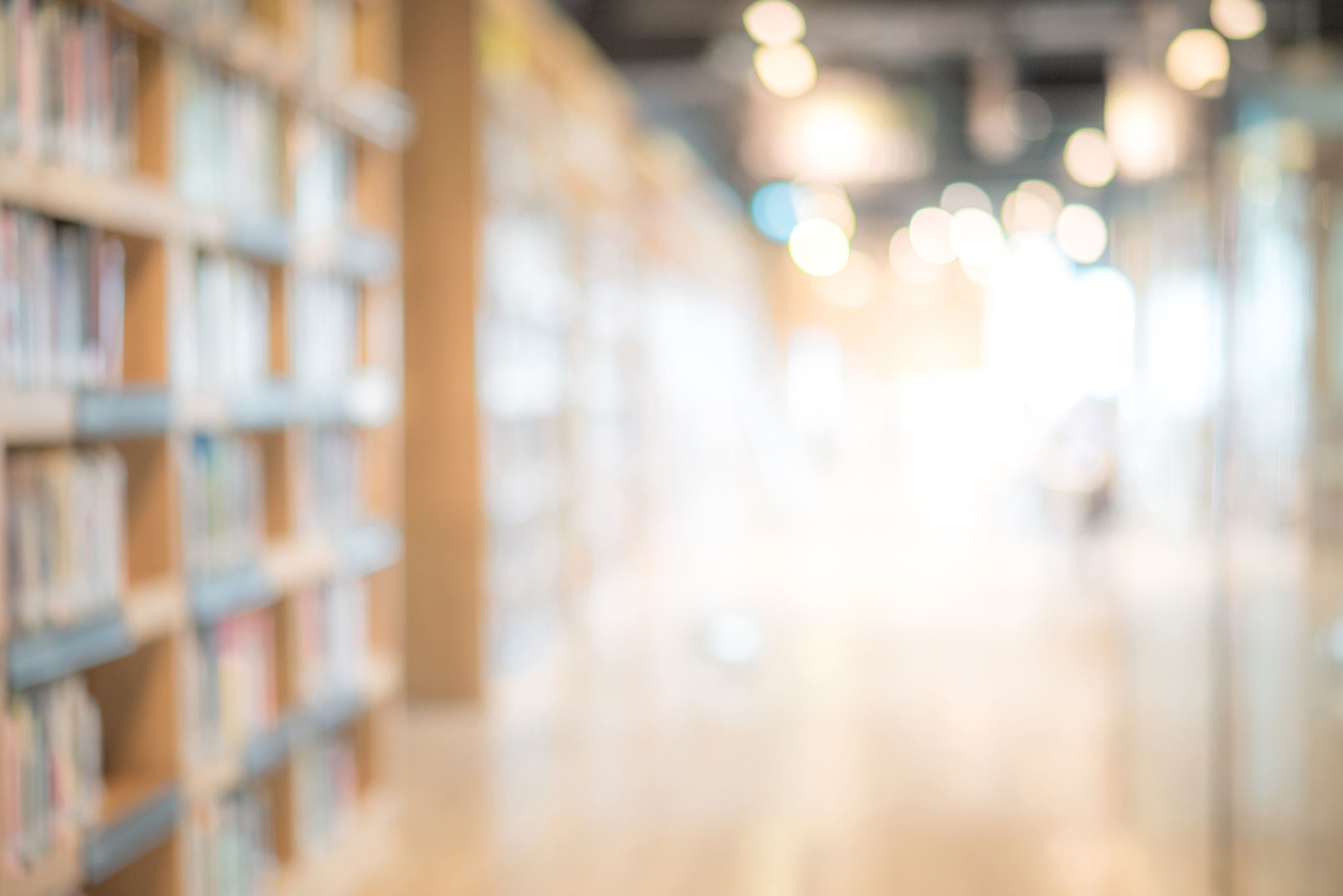 Tampereen seudun lukioita
Tampereen kaupungin 
lukiot
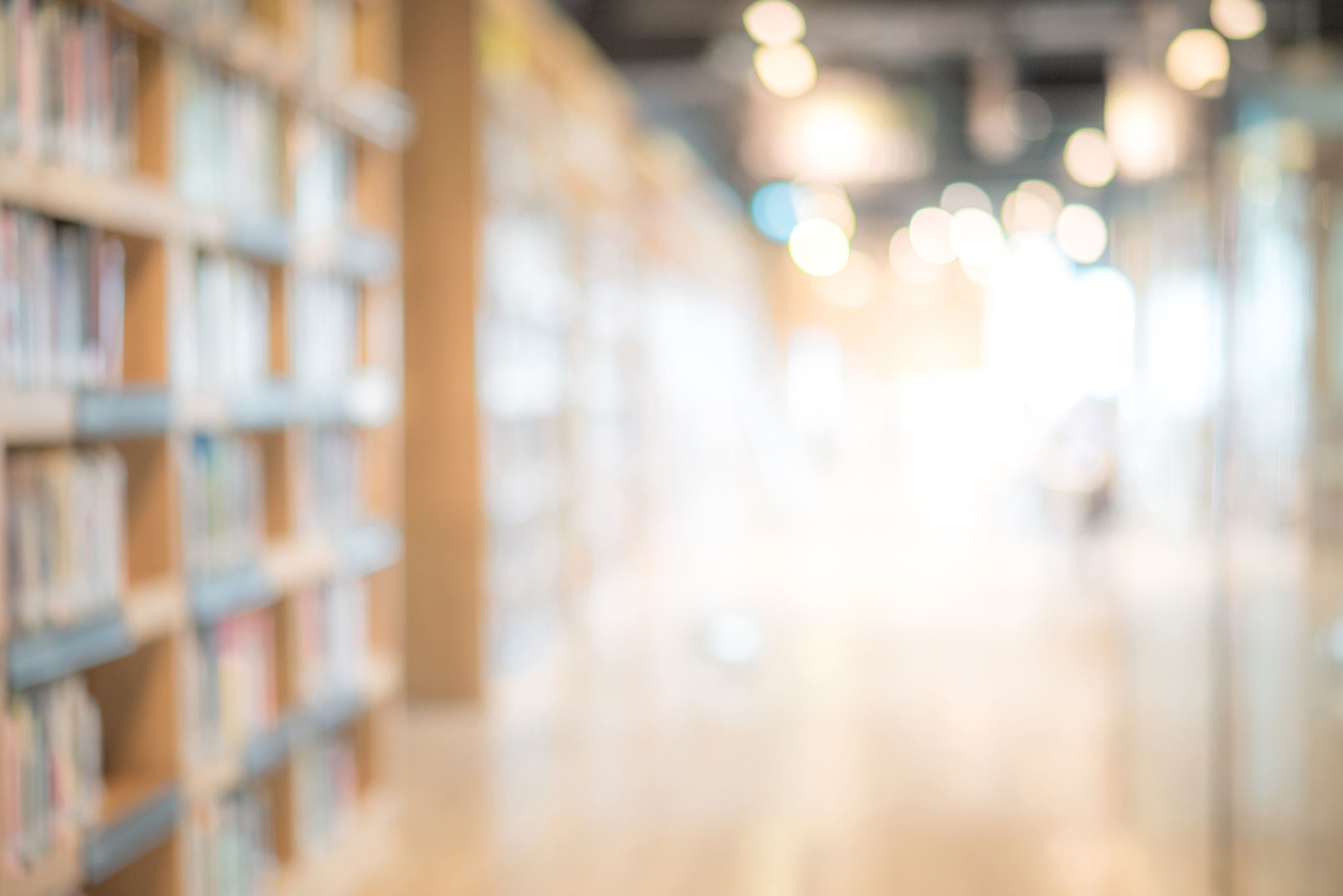 Tampereen seudun lukioita
Yksityiset lukiot
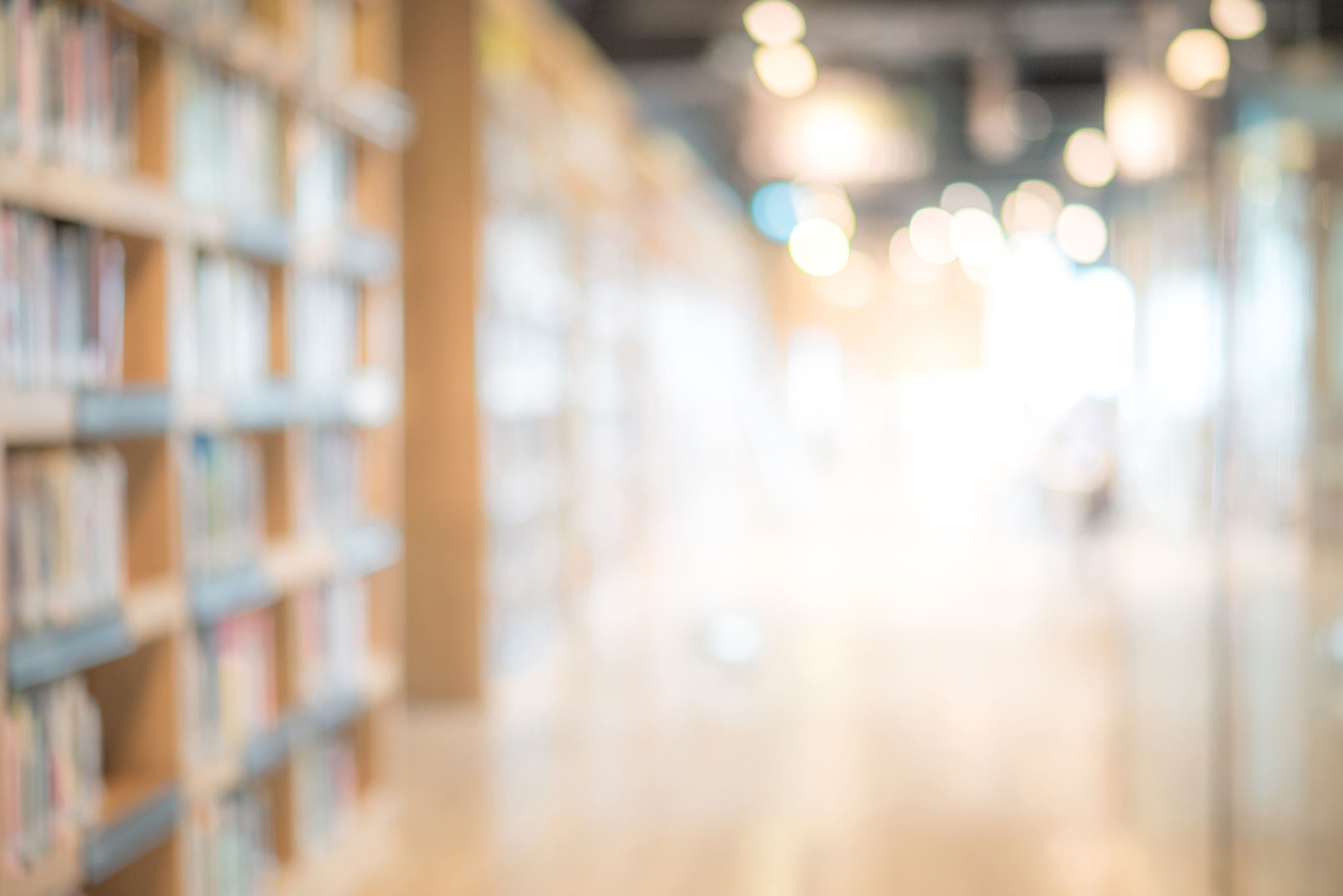 Tampereen seudun muut lukiot
Akaan lukio 
Ikaalisten lukio 
Kangasalan lukio 
Karkun evankelinen opisto 
Lempäälän lukio 
Nokian lukio 
Oriveden lukio 
Parkanon lukio 
Pirkkalan yhteislukio 
Pälkäneen lukio 
Ruoveden lukio 
Valkeakosken Tietotien lukio 
Vammalan lukio 
Ylöjärven lukio
Hakutoivejärjestyksellä on merkitystä
Yhteishaussa ensimmäiseksi vaihtoehdoksi valittuun lukioon pääsy toteutuu, kun hakijan keskiarvo tai pisteet oikeuttavat opiskelupaikkaan kyseisessä lukiossa. 
Hakutoiveet 2–7 otetaan tämän jälkeen automaattisesti huomioon Opintopolku-järjestelmässä. On tärkeää, että kaikki 7 vaihtoehtoa valitaan ja että niiden järjestys on mietitty huolella. 
Lukiokoulutukseen hakeuduttaessa ensimmäisestä hakutoiveesta ei saa lisäpisteitä.
Opiskelijoiden ottaminen ja sijoittuminen lukioihin
Hakijat ovat yhteishaussa tasavertaisessa asemassa kotikunnasta riippumatta.
Lukioiden ns. keskiarvoraja määräytyy hakijoiden määrän ja peruskoulun päättötodistuksen perusteella. 
Lisäksi eri lukiolinjoilla voi olla omia alimpia keskiarvorajoja. 
Tasapistetapauksissa lasketaan kaikkien aineiden keskiarvo.
Perusopetuksen päättötodistuksen keskiarvo lasketaan seuraavista oppiaineista:
• äidinkieli ja kirjallisuus 
• A1-, A2-, B1- ja B2-kieli 
• matematiikka 
• biologia 
• maantieto 
• fysiikka 
• kemia 
• terveystieto 
• uskonto/elämänkatsomustieto
• historia 
• yhteiskuntaoppi
tiettyjen oppiaineiden painottaminen keskiarvossa 
pääsykokeet 
näytöt 
lausunnot
Erityislinjoille haettaessa valintaperusteinavoivat lisäksi olla:
Osalla lukioista on Opetus- ja kulttuuriministeriön (OKM) myöntämä erityinen koulutustehtävä ja toisilla lukioilla opetussuunnitelmallisia painotuksia. 
Sisällöllisesti erityinen koulutustehtävä ja opetussuunnitelmallinen painotus eivät näyttäydy erilaisina. 
Erityistehtävän statuksella olevassa painotuksessa opiskelijalla on kuitenkin oikeus poiketa valtakunnallisen opetussuunnitelman tuntijaosta tietyin ehdoin.
Erityinen koulutustehtävä ja painotetut opetussuunnitelmat
Erityinen koulutustehtävä ja painotetut opetussuunnitelmat
Opetus- ja kulttuuriministeriön 
(OKM) myöntämät valtakunnalliset erityistehtävät:
Erityinen koulutustehtävä ja painotetut opetussuunnitelmat
Koulutuksenjärjestäjän opetussuunnitelmalliset painotukset:
Tutkintokoulutukseen valmentava koulutus - TUVA
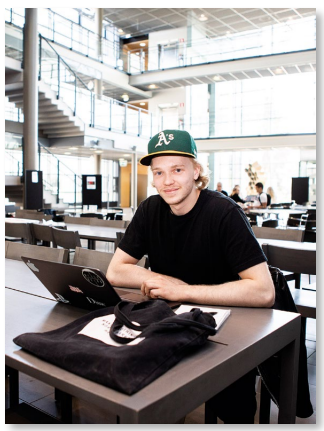 Tutkintokoulutukseen valmentava koulutus - TUVA
Jokaiselle opiskelijalla laaditaan henkilökohtainen opiskelusuunnitelma opiskelijan valmiuksien ja tavoitteiden perusteella. 
TUVA-koulutuksen kesto on pääsääntöisesti yksi vuosi, mutta opiskelija voi siirtyä lukioon tai ammatillisiin opintoihin, kun hän on saavuttanut tarvittavat valmiudet ja opiskelupaikka on tarjottavissa. TUVA-koulutuksessa on ryhmiä ja polkuja niin peruskoulun päättäneille kuin aikuisillekin, jotka kaipaavat perustaitojensa vahvistamista.
Lukio-opintoihin valmentavaa opetusta ja lukio-opintoja tarjotaan Tredun toimipisteissä. Tampereen Hatanpään lukiossa valmentautumista tehdään S2-painotuksella. TUVAn kielitaitovaatimus on A2.1, ja hakijan kielitaito testataan tarvittaessa.
Voit hakea TUVA-koulutukseen yhteishaun aikana Opintopolussa tai jatkuvassa haussa joustavasti ympäri vuoden.
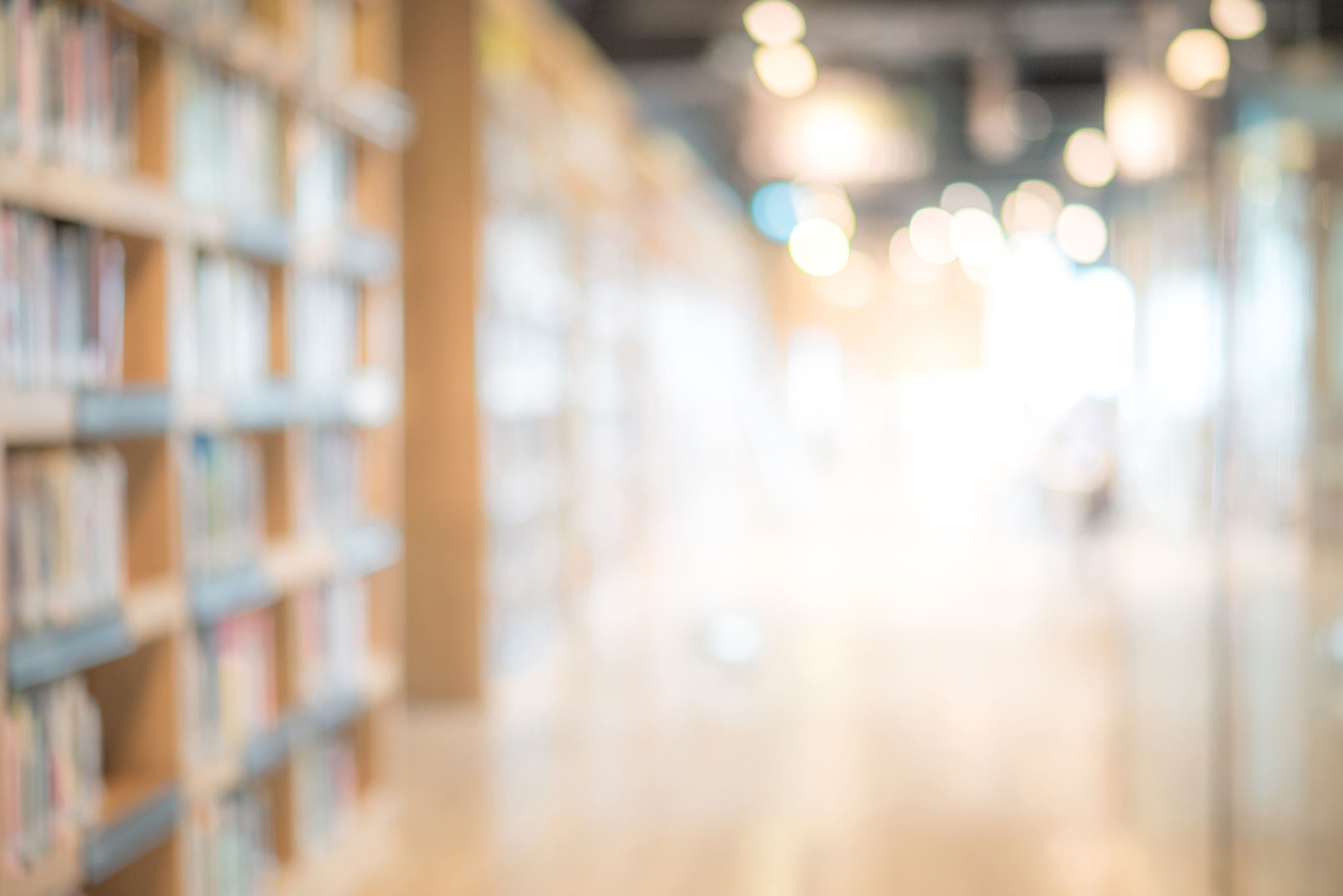 Hyvä tietää: Suomi toisena kielenä ja kirjallisuus -moduulien opiskelu
Suomi toisena kielenä ja kirjallisuus (S2) -moduulit ovat opiskelijoille, joiden äidinkieli on muu kuin suomi, ruotsi, tai saame. 
Ylioppilaskokeessa opiskelija voi suorittaa äidinkielen ja kirjallisuuden kokeen sijaan suomi toisena kielenä ja kirjallisuus -kokeen, jos hän on opiskellut S2 lukion oppimäärän mukaiset opinnot.
 Jatko-opintoja ajatellen molemmat kokeet ovat samanarvoisia. Pakollisten opintojen laajuus on 12 opintopistettä. 
Kaikissa seudun lukioissa S2-opiskelu on mahdollista erilaisin järjestelyin ja tukitoimin. Myös valinnaisia S2-opintoja voi suorittaa osassa lukioita.
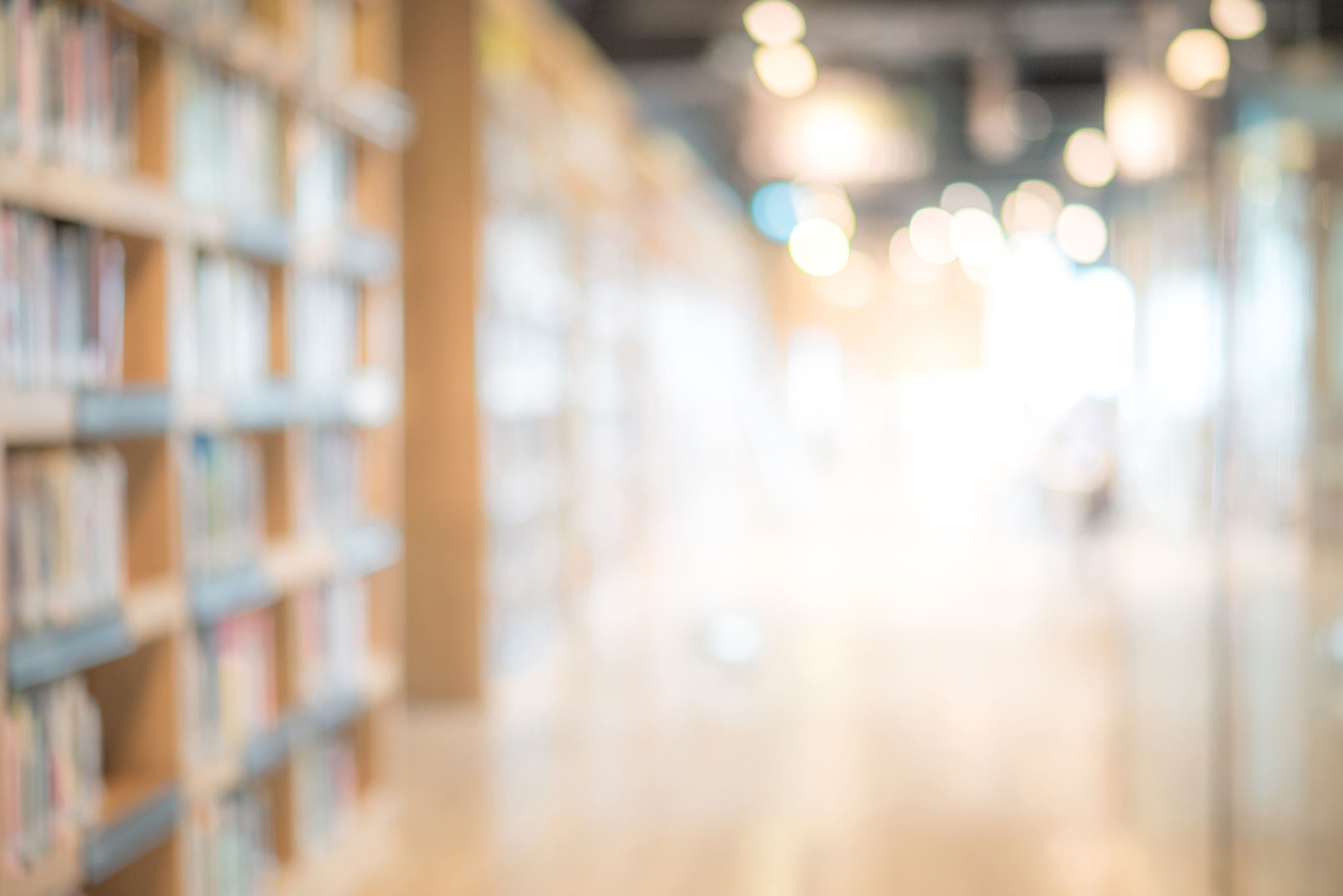 Hyvä tietää: Uskonnon ja elämänkatsomustiedon opetus1/2
Uskonnon opetus järjestetään opiskelijoiden uskonnollisen yhdyskunnan enemmistön mukaan. Tampereen seudun lukioissa tämä tarkoittaa evankelis-luterilaisen uskonnon opetusta, johon myös muihin uskontokuntiin kuuluvat saavat halutessaan osallistua.
 Ortodoksisen uskonnon opetusta järjestetään vähintään kolmelle ortodoksiseen kirkkokuntaan kuuluvalle opiskelijalle, elleivät he osallistu evankelis-luterilaisen uskonnon opetukseen.
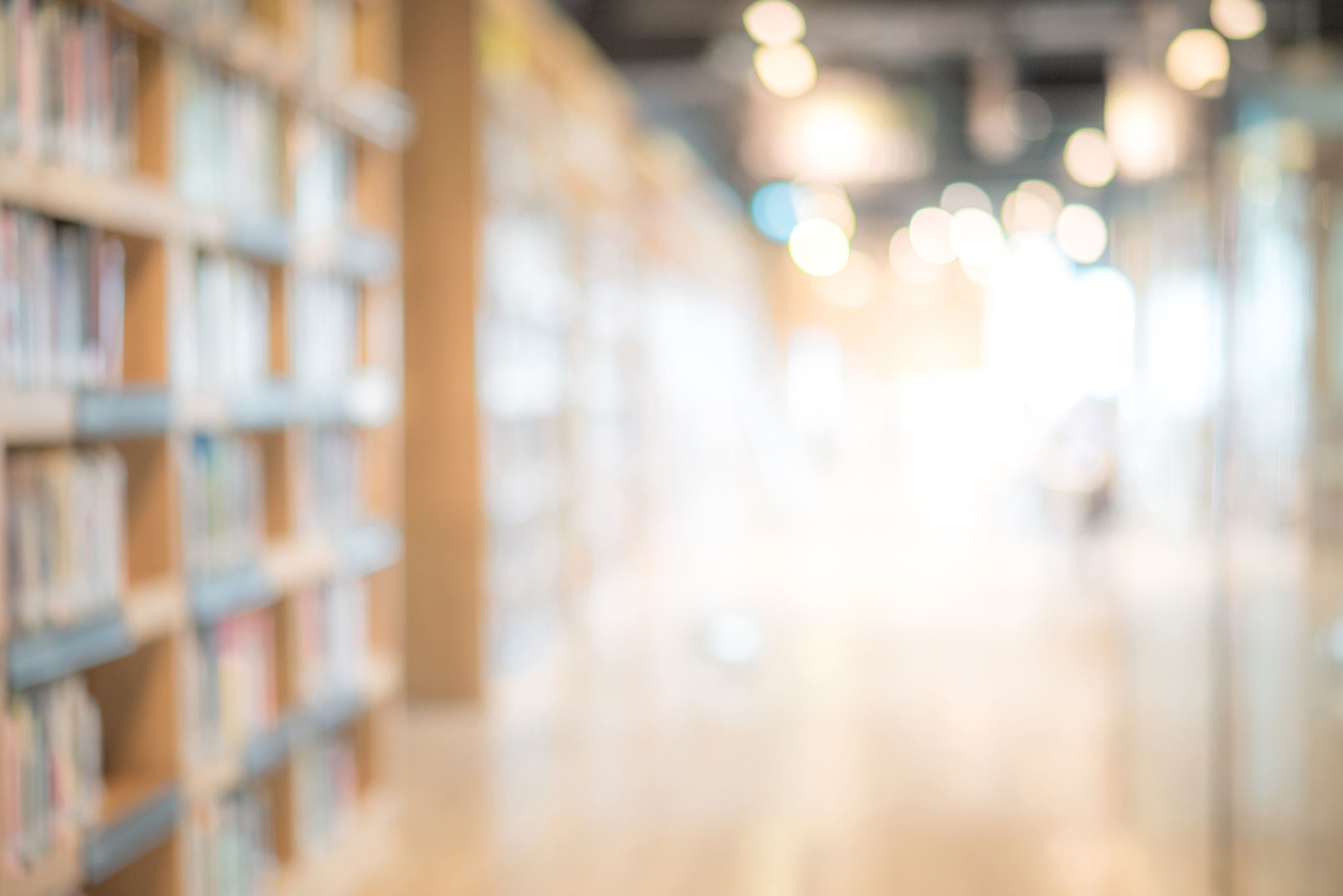 Hyvä tietää: Uskonnon ja elämänkatsomustiedon opetus2/2
Muuhun kuin evankelisluterilaiseen tai ortodoksiseen kirkkokuntaan kuuluvalle opiskelijalle opetetaan hänen pyynnöstään elämänkatsomustietoa. Hänen on mahdollisuus saada oman uskontonsa opetusta, jos Tampereen lukiokoulutuksessa vähintään kolme opiskelijaa sitä pyytää. 
Opiskelija voi myös olla osallistumatta mihinkään katsomusaineen opetukseen mutta tällöin on varmistettava, että tarvittava määrä opintopisteitä kertyy muulla tavoin. Uskonnollisiin yhdyskuntiin kuulumattomille opiskelijoille opetetaan elämänkatsomustietoa, mikäli opetukseen oikeutettuja opiskelijoita on vähintään kolme. 
Uskonnolliseen yhdyskuntaan kuulumaton opiskelija voi osallistua opetukseen, joka lähinnä vastaa hänen kulttuuriaan, kasvatustaan ja elämänkatsomustaan. 
Jos opiskelija kuuluu useampaan uskonnolliseen yhdyskuntaan, opiskelija päättää itse, mihin opetukseen hän osallistuu.
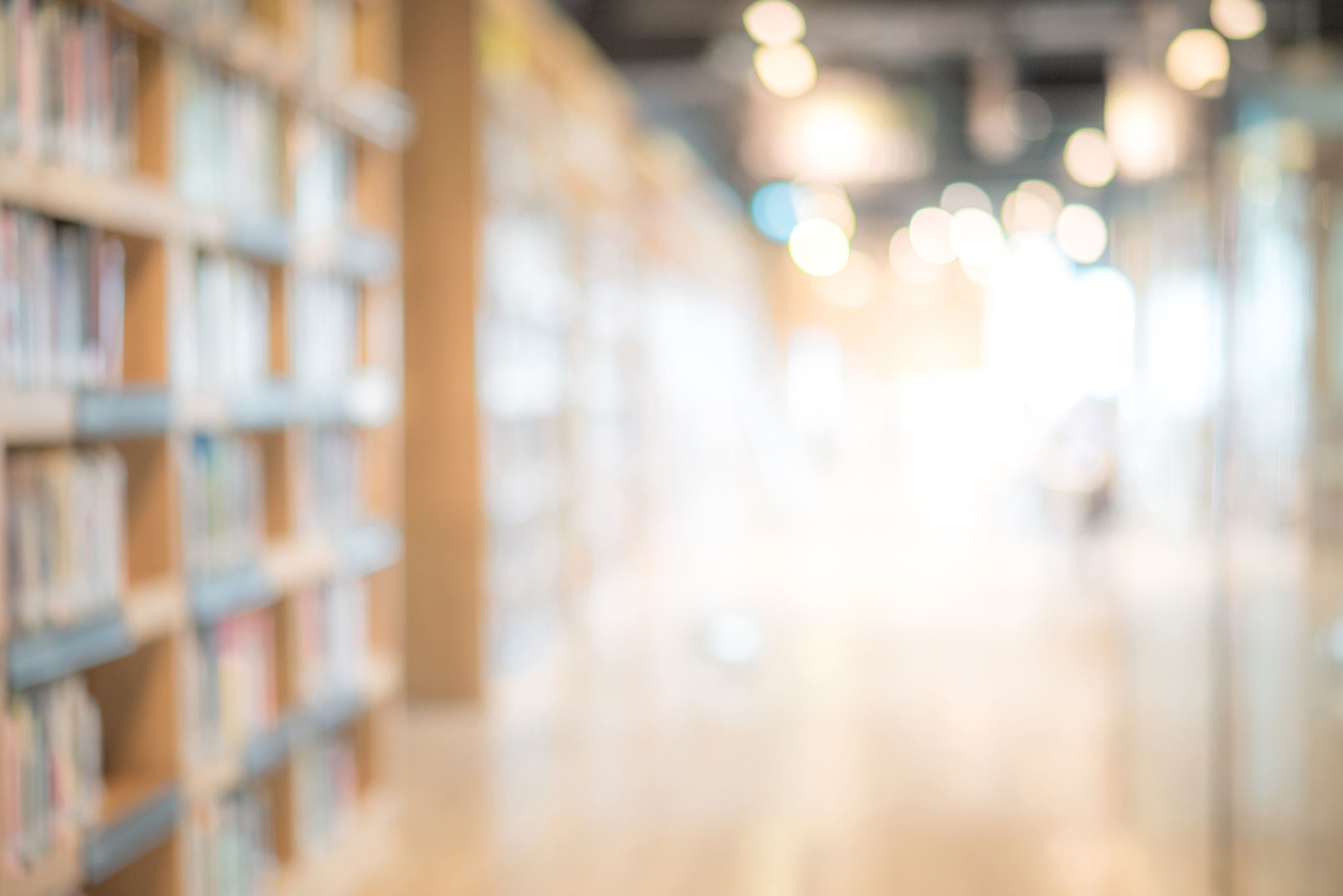 Hyvä tietää: Muualla suoritettavat opinnot ja niiden hyväksiluku
Osan lukio-opinnoista voi suorittaa muissa oppilaitoksissa. Opintojen tavoitteiden ja keskeisten sisältöjen on oltava lukion opetussuunnitelman mukaisia. Muualla suoritettavista opinnoista sovitaan rehtorin kanssa ennen niiden aloittamista. Ensisijaista on keskittyminen perusosaamiseen. Toisen oppilaitoksen opintojaksoille hakeudutaan opinto-ohjaajan kautta. 
Sovitusti muualla suoritettavien opintojen hyväksiluvulla voidaan korvata lukion oppimäärän pakollisia ja valinnaisia opintoja. Tarvittaessa osaaminen osoitetaan oppilaitoksen päättämällä tavalla. 
Osaamista voi kertyä myös muodollisen koulutuksen ulkopuolella. Esimerkiksi ulkomailla asuttaessa omaksuttu kielitaito voidaan hyväksilukea lukio-opinnoiksi.
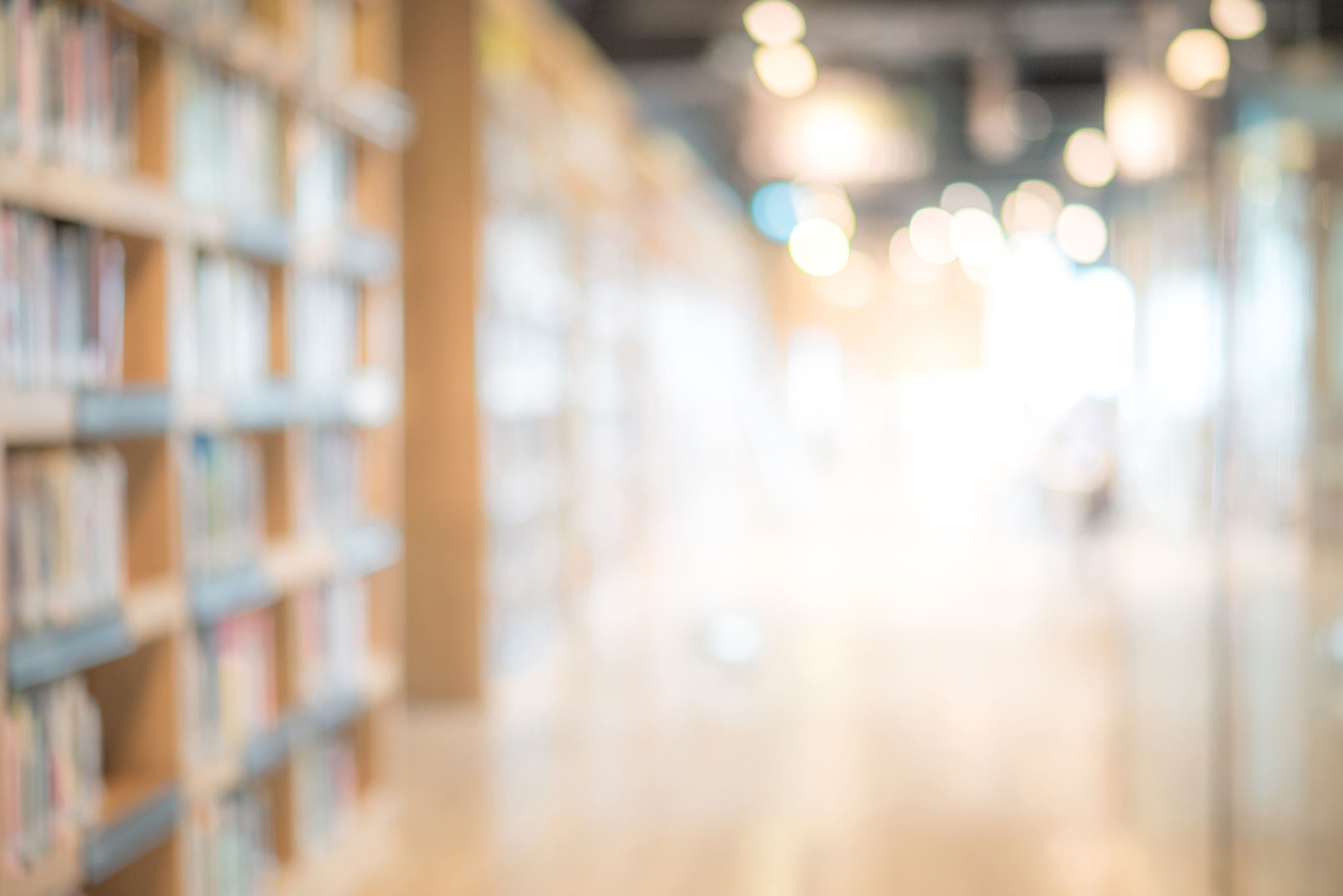 Hyvä tietää: Oppimisen ja opiskelun tuki
Opiskelija voi saada lukiossa erityisopetusta ja oppimisen tukea. Pedagogista tukea lukioilla antavat opettajat, erityisopettaja, ryhmänohjaaja ja opinto-ohjaaja sekä rehtori. Lukiossa jokainen opiskelija opiskelee saman opetussuunnitelman mukaisesti, joten oppiaineiden yksilöllistäminen ei ole mahdollista. Erityisopetusresurssi on peruskouluun verrattuna pienempi. 
Erityisopettaja tapaa tukea tarvitsevia opiskelijoita joko kahden kesken tai pienryhmässä. Jos opiskelijalla on erityisjärjestelytarpeita, erityisopettaja kirjaa ne opiskelijan luvalla Wilmaan tiedoksi opettajille. Tarvittaessa erityisopettaja hoitaa ylioppilaskirjoituksiin liittyvät lausunto- ja eritysjärjestelyasiat yhdessä opiskelijan kanssa. (www.ylioppilastutkinto.fi) 
Opiskeluhuollosta vastaavat lukiossa terveydenhoitaja, kuraattori ja psykologi, joilta voi saada tukea opiskeluun ja hyvinvointiin liittyen.
Lukiokoulutuksen nykyiset opetussuunnitelmat otettiin käyttöön syksyllä 2021. Oppiaineita opiskellaan opintojaksoina ja laajuus lasketaan opintopisteinä. 
Nuorille tarkoitettu oppimäärä on vähintään 150 opintopistettä. Lukiossa suoritat pakollisia ja valtakunnallisia valinnaisia opintoja. 
Lisäksi voit liittää opintoihisi lukiodiplomeita ja muita valinnaisia opintoja lukion tarjonnan mukaisesti.
Lukiossa opiskellaan opintojaksoja ja lasketaan opintopisteitä
TERMISTÖÄ LOPS2021
Luokaton lukio
Lukion oppimäärä ja kesto
Opetussuunnitelma
Periodi
Päättöviikko
Opintojaksot
Opintopiste
Lukio (2-) 3 (-4) vuodessa
*Ylioppilastutkinto on suoritettava enintään kolmen perättäisen tutkintokerran aikana.
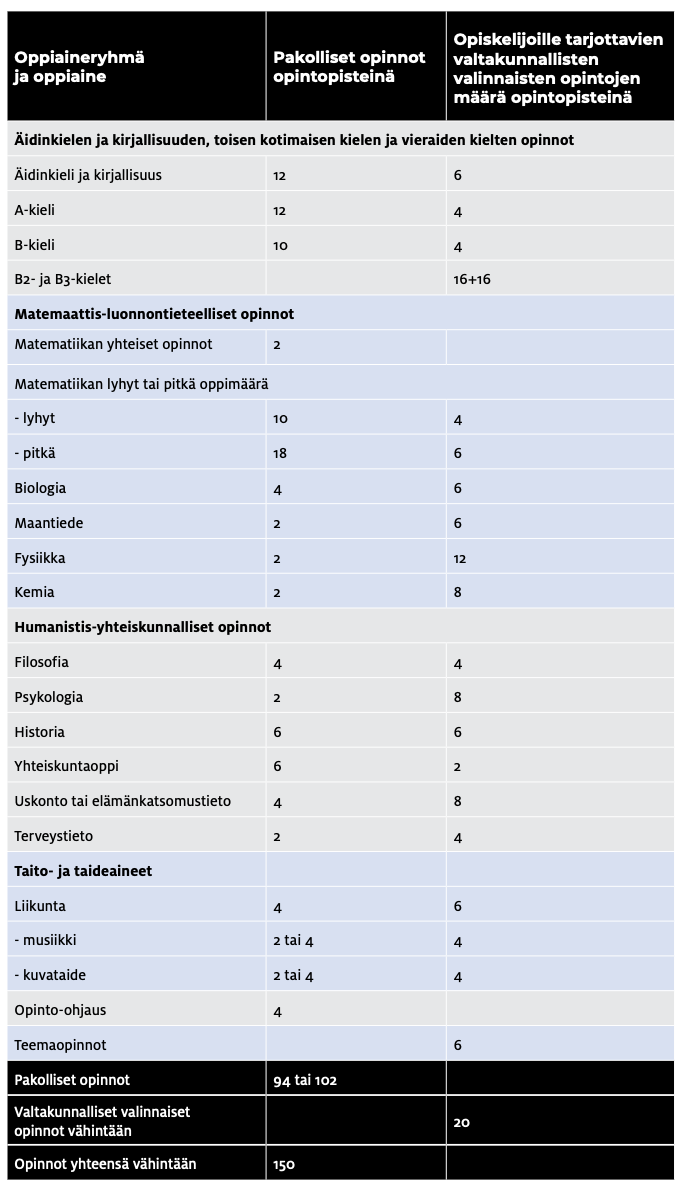 Opinnot lukiossa
Nuorten opetuksen tuntijako
LOPS 2021
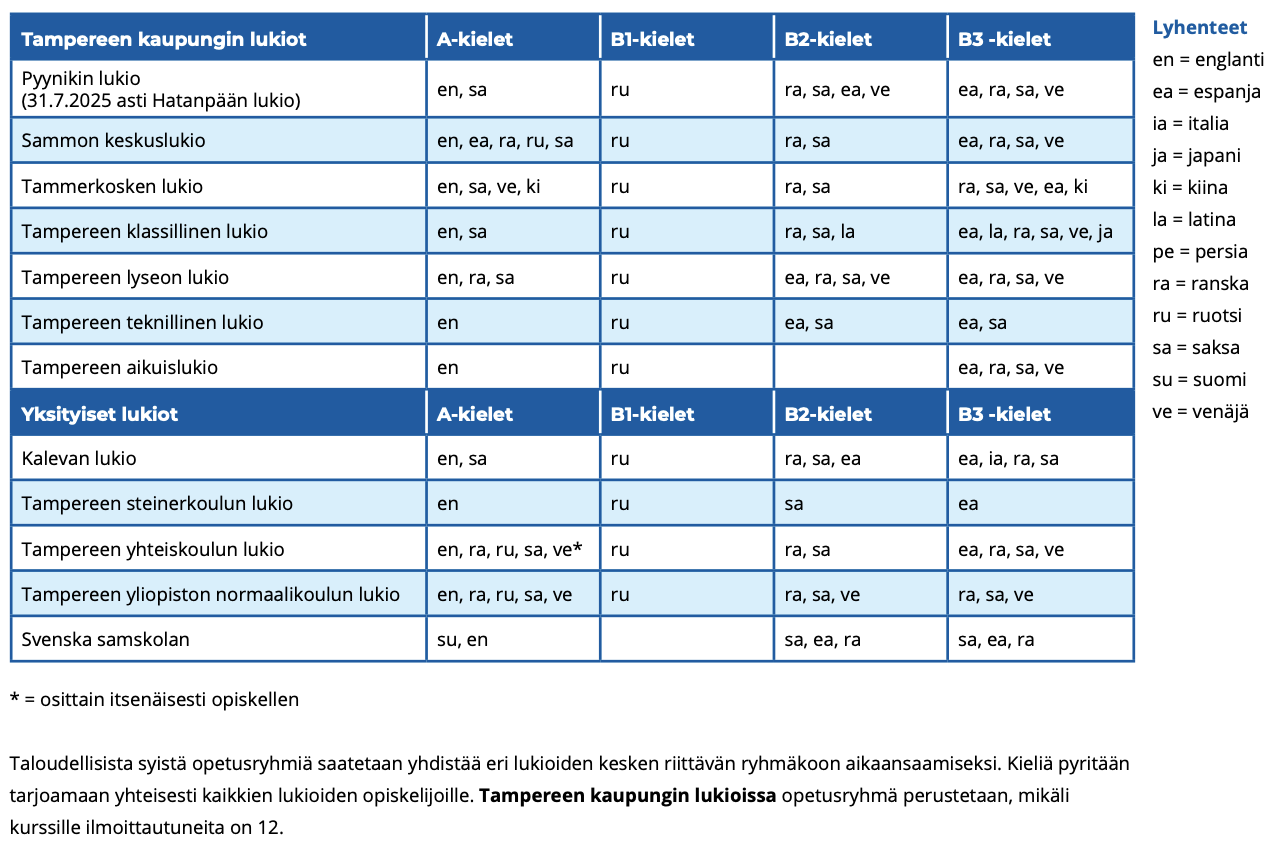 Grüß Gott – Hola – God dag – Buongiorno – Bonjour – Привет
Voit aloittaa lukiossa uuden vieraan kielen opinnot (B3).

Voit valita kieliopintoja mistä tahansa Tampereella toimivasta lukiosta, jos kieltä ei tarjota omassa lukiossa!
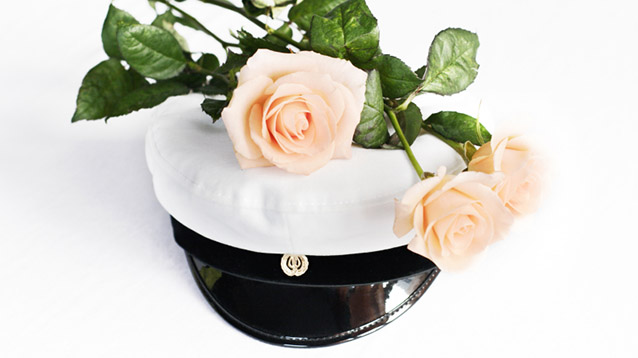 Ylioppilastutkinto
Lukion päättötodistus + YO-todistus = Ylioppilas
Kuva: minedu.fi
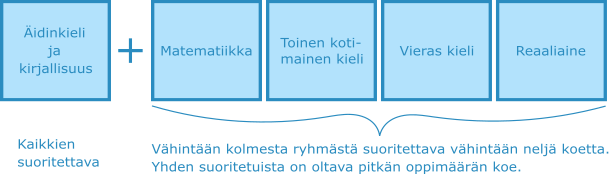 YO-TUTKINTOON SISÄLTYY VÄHINTÄÄNVIISI KOETTA
Kuva: ylioppilastutkinto.fi
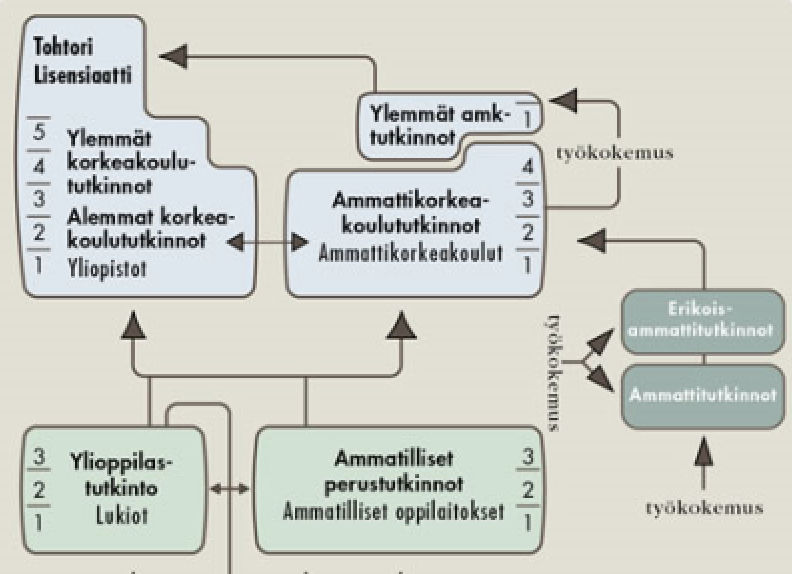 SEURAAVA ASKEL LUKION JÄLKEEN
Ammatilliset oppilaitokset
Ammattikorkeakoulut
Yliopistot
VALINTAPERUSTEET
Lukio on muutakin kuin opiskelua
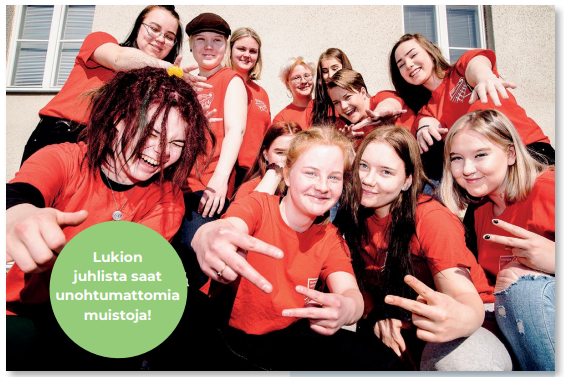 Wanhat
Penkkarit
Lakkiaiset
Kuva: Lukio-opas 2021
Lisäinfoa:
Ks. Tampereen kaupungin Hakeminen lukioon –sivu: 
https://www.tampere.fi/koulutus/lukiokoulutus/hakeminen-lukioon
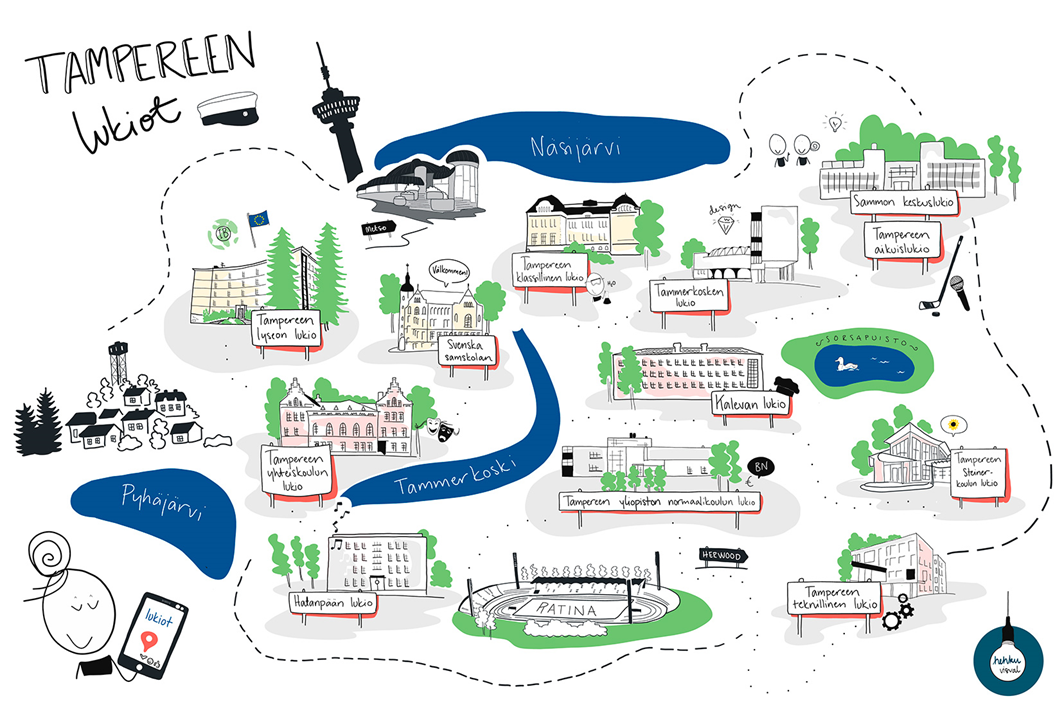